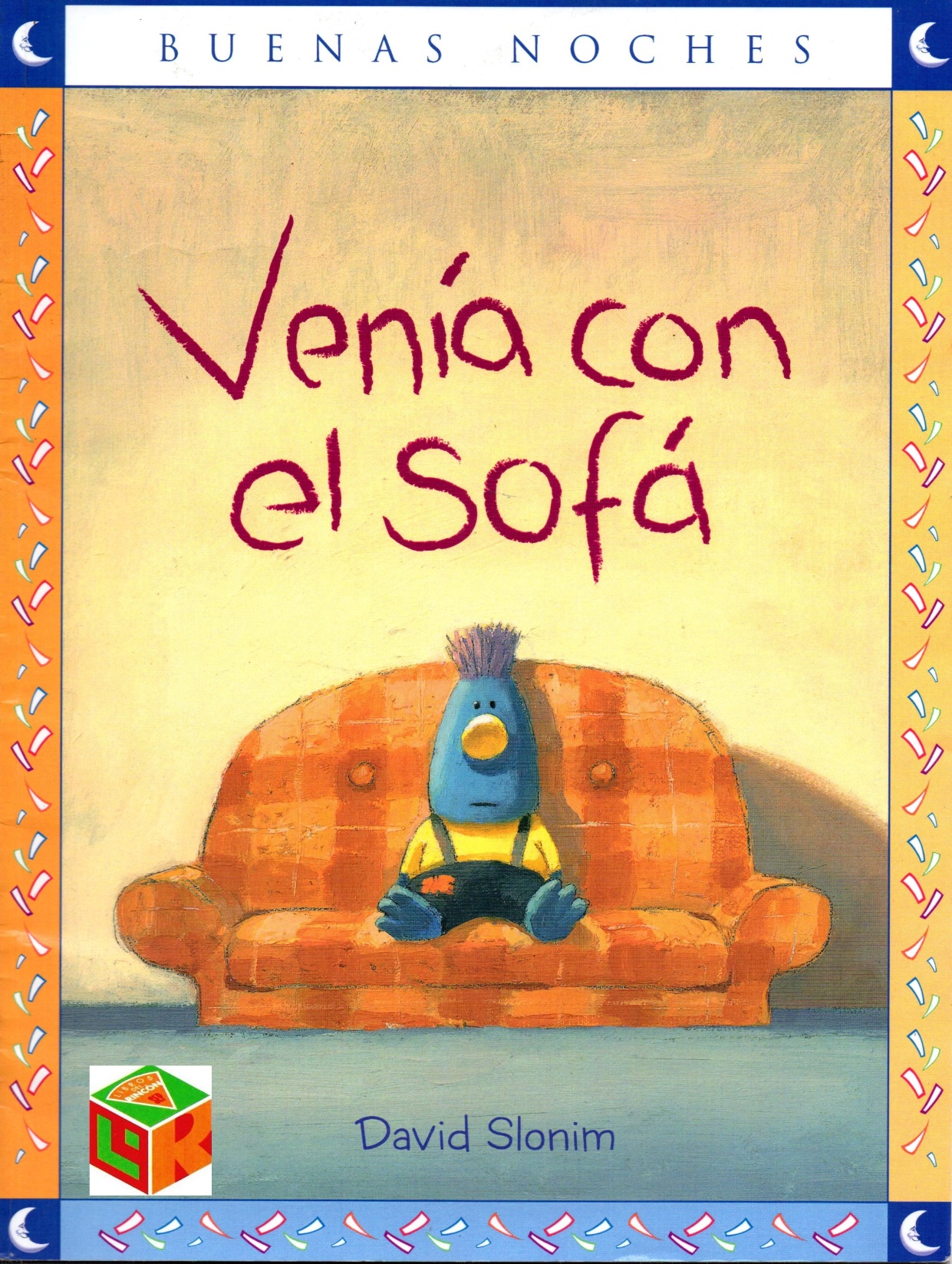 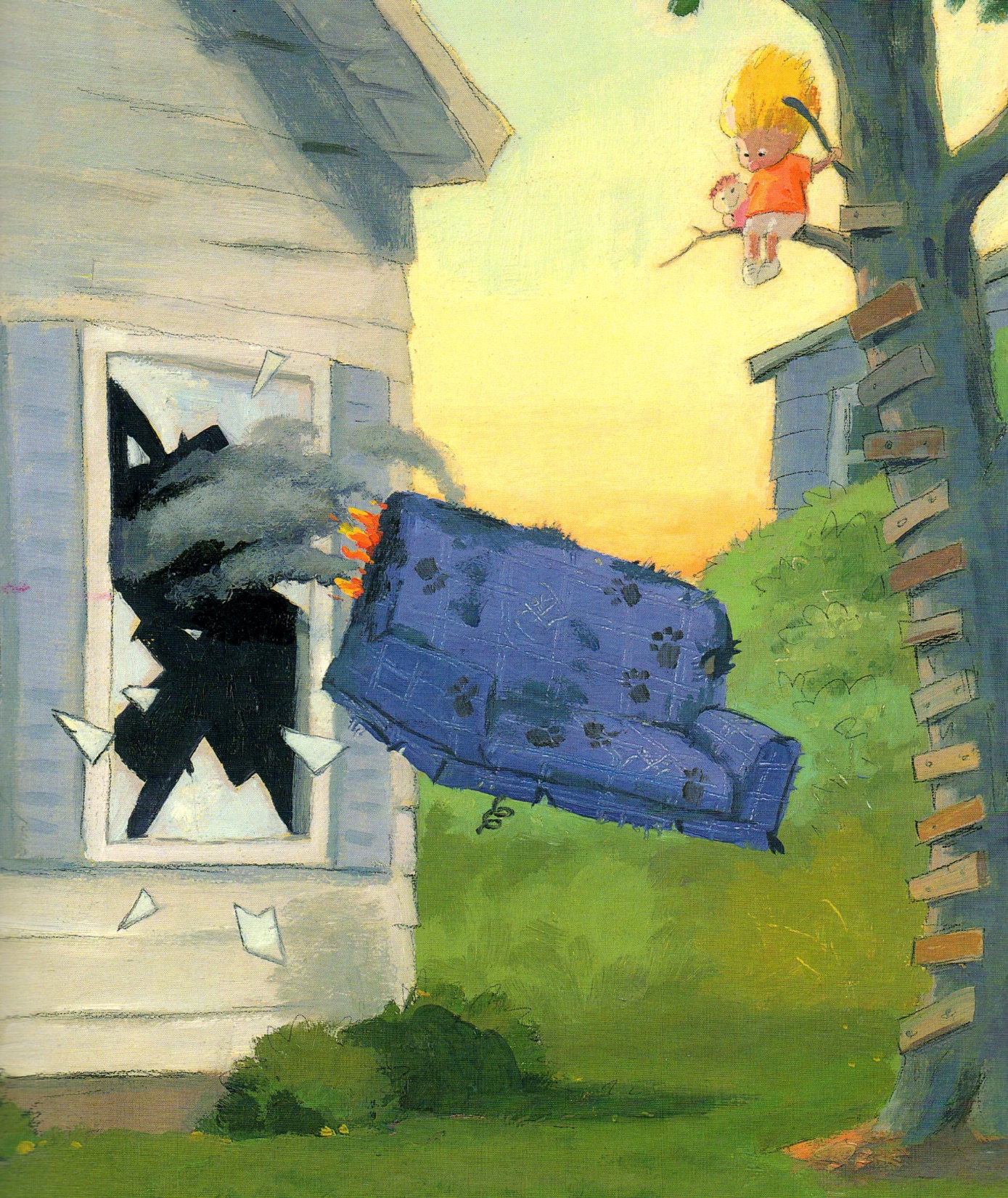 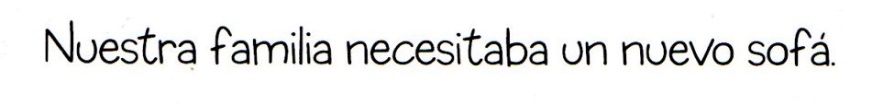 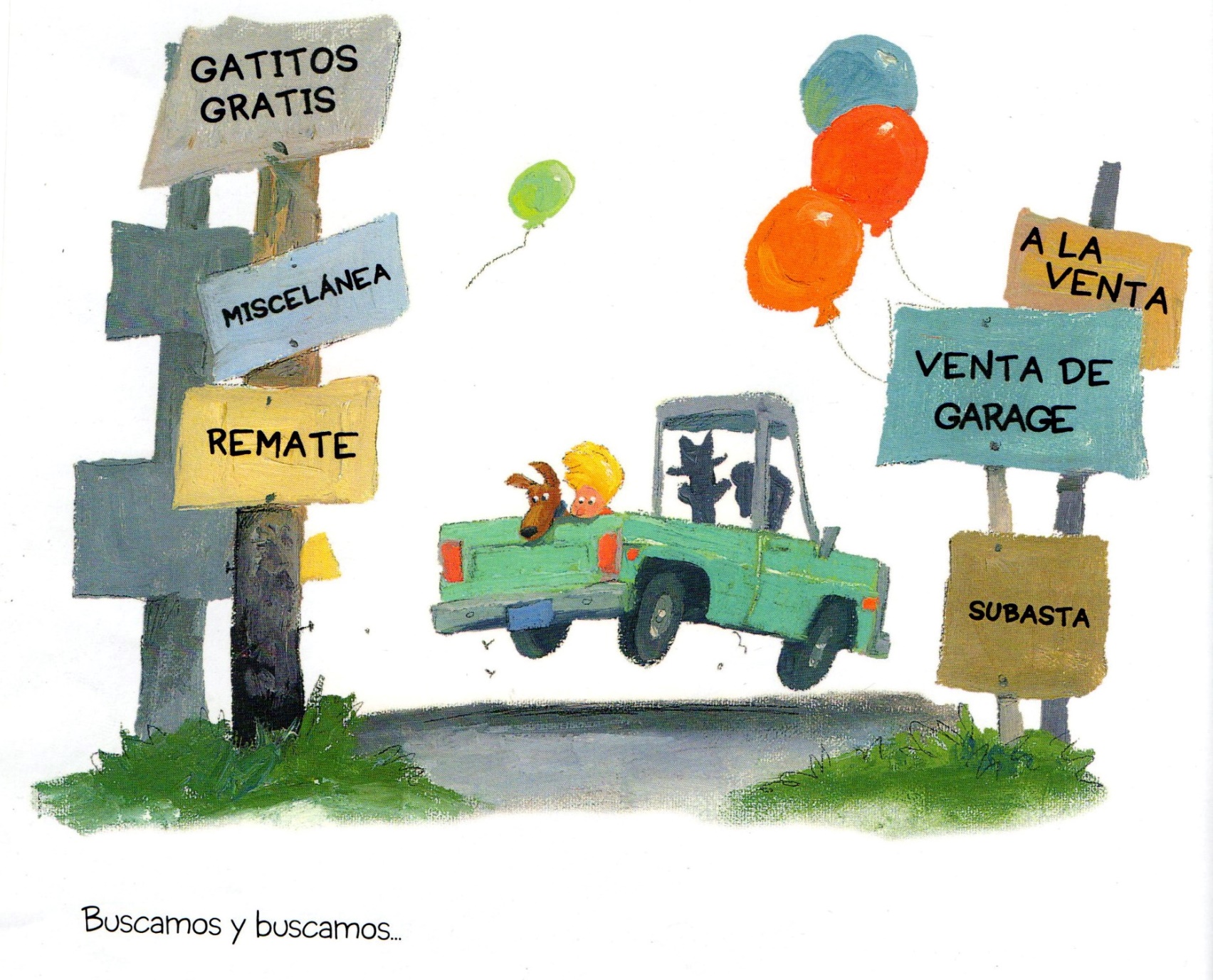 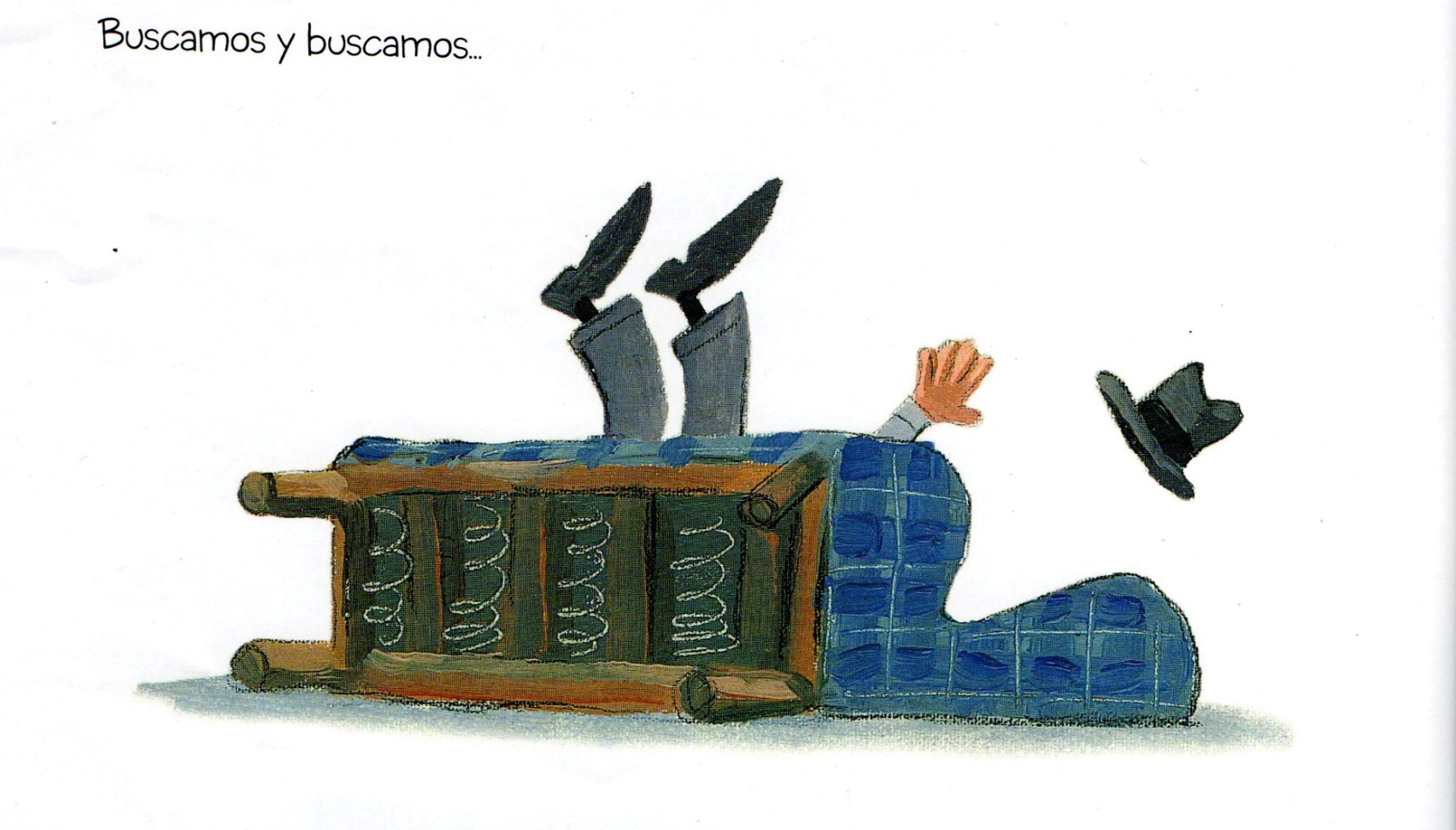 Y seguimos buscando…
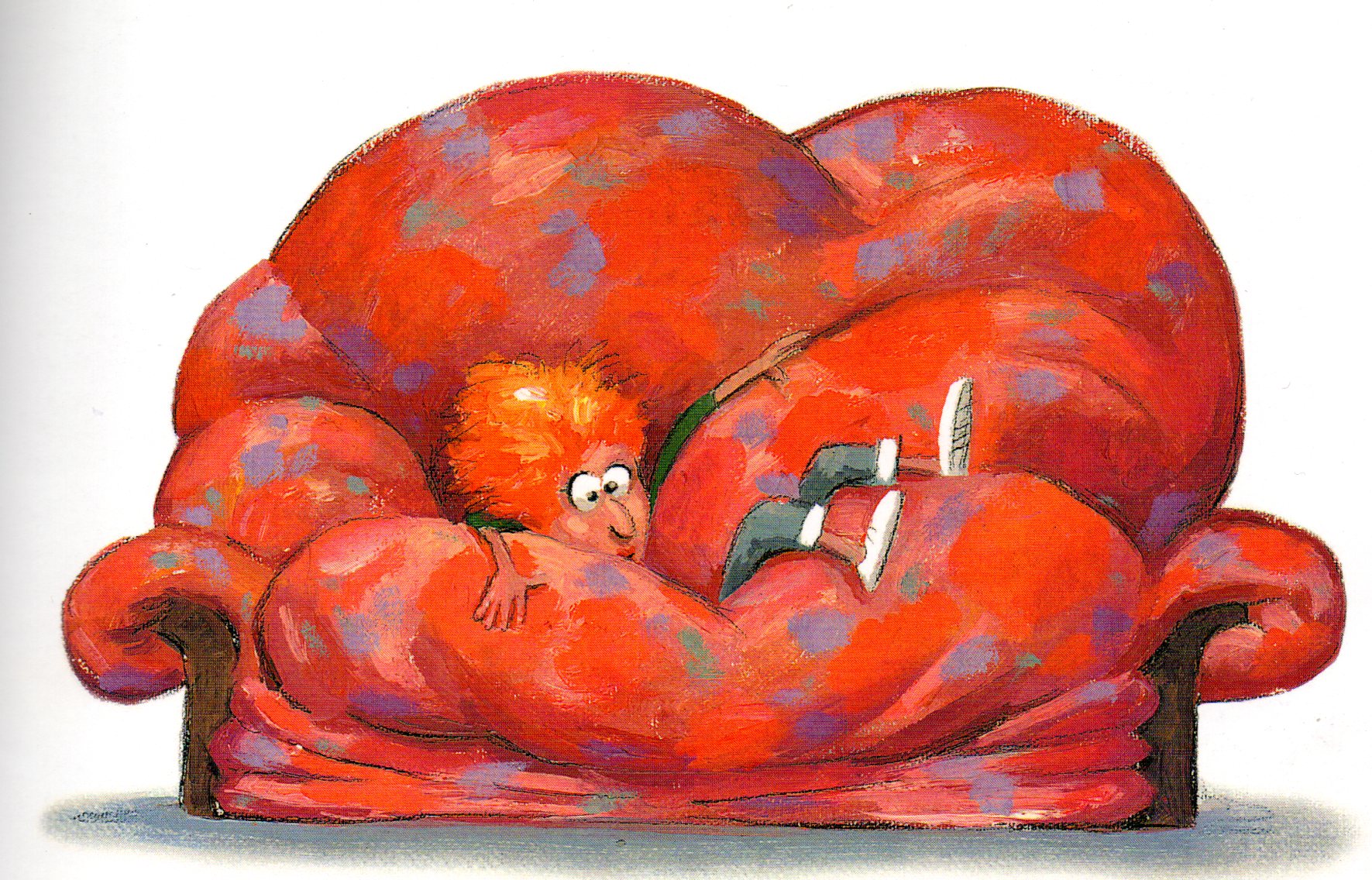 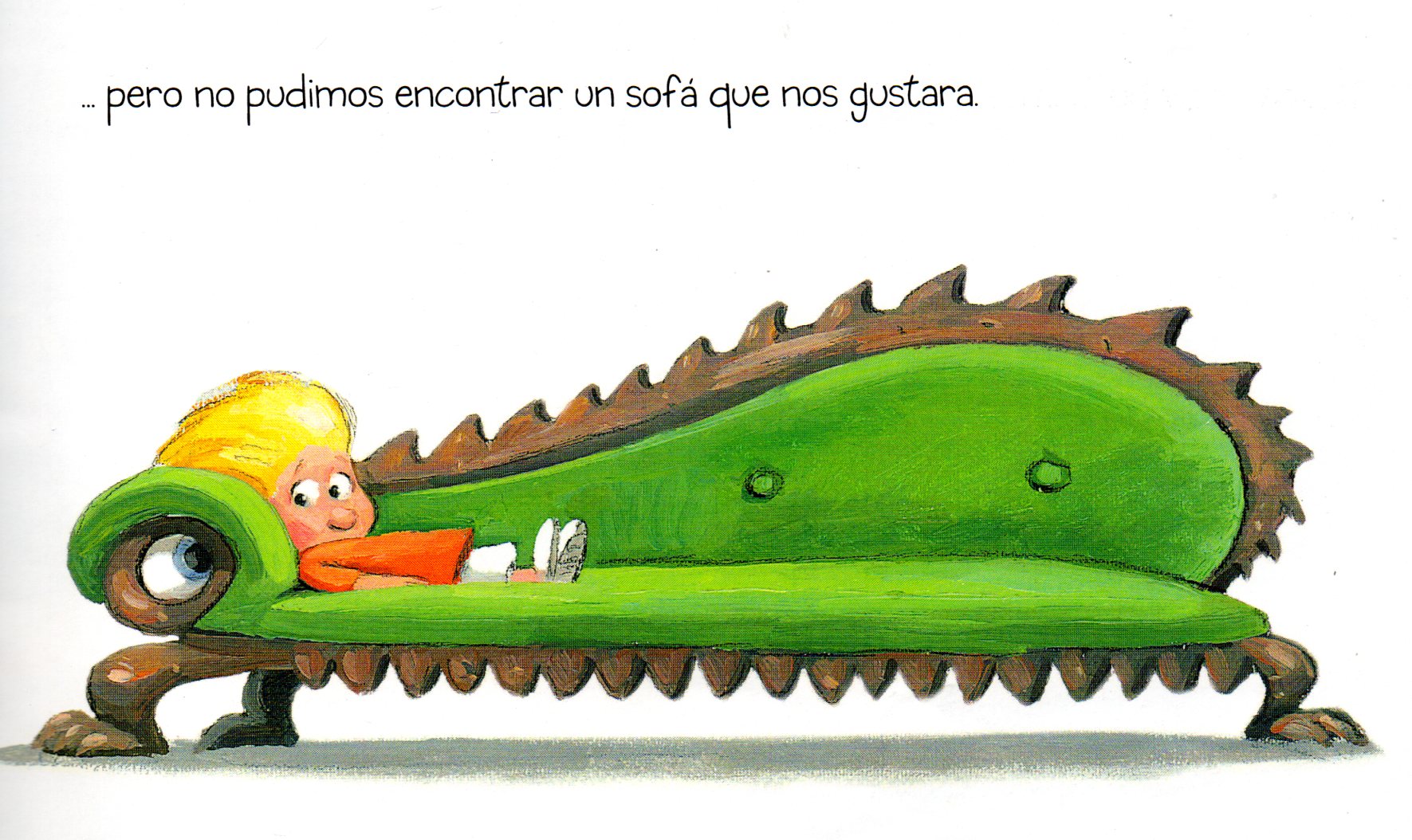 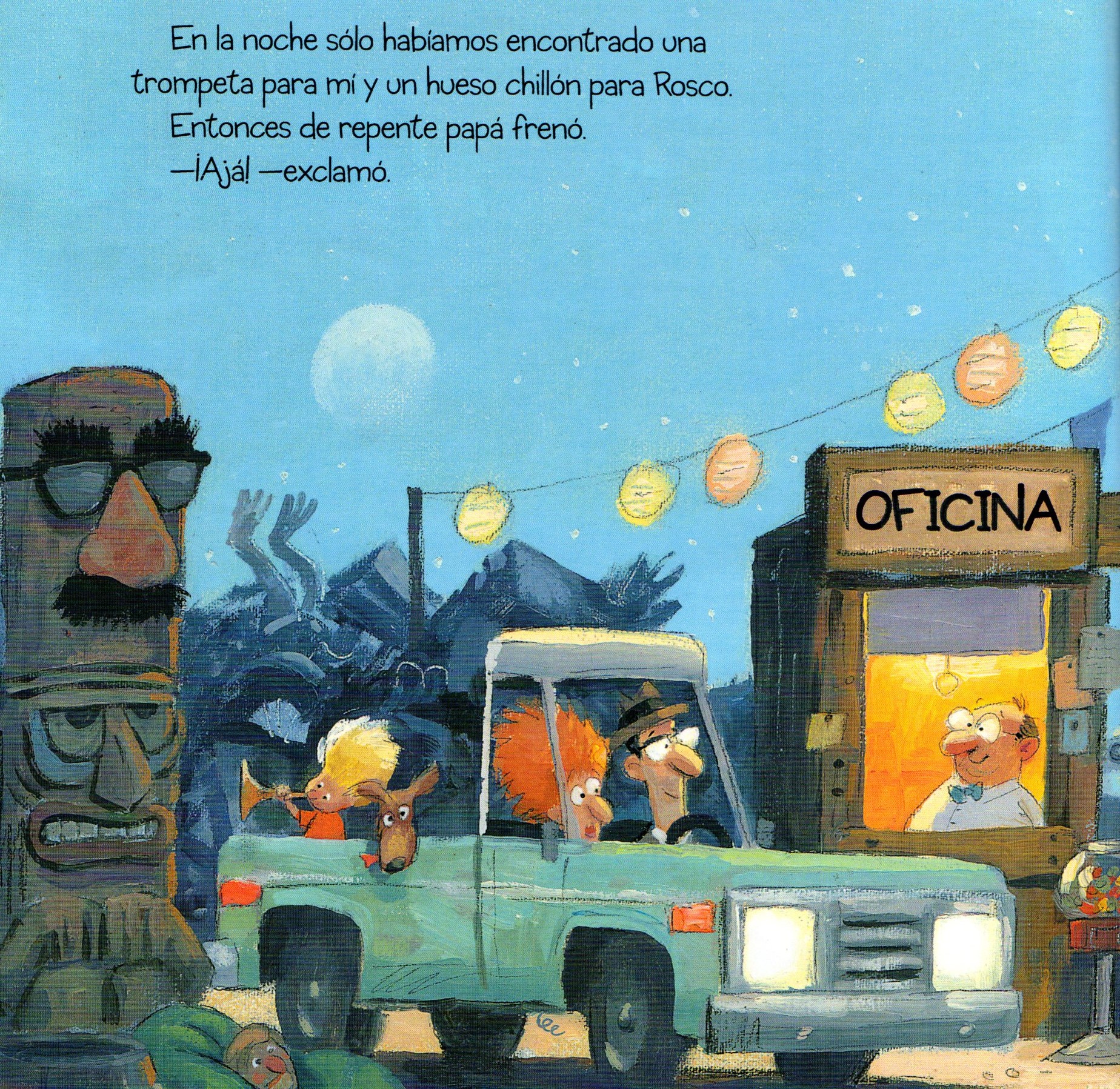 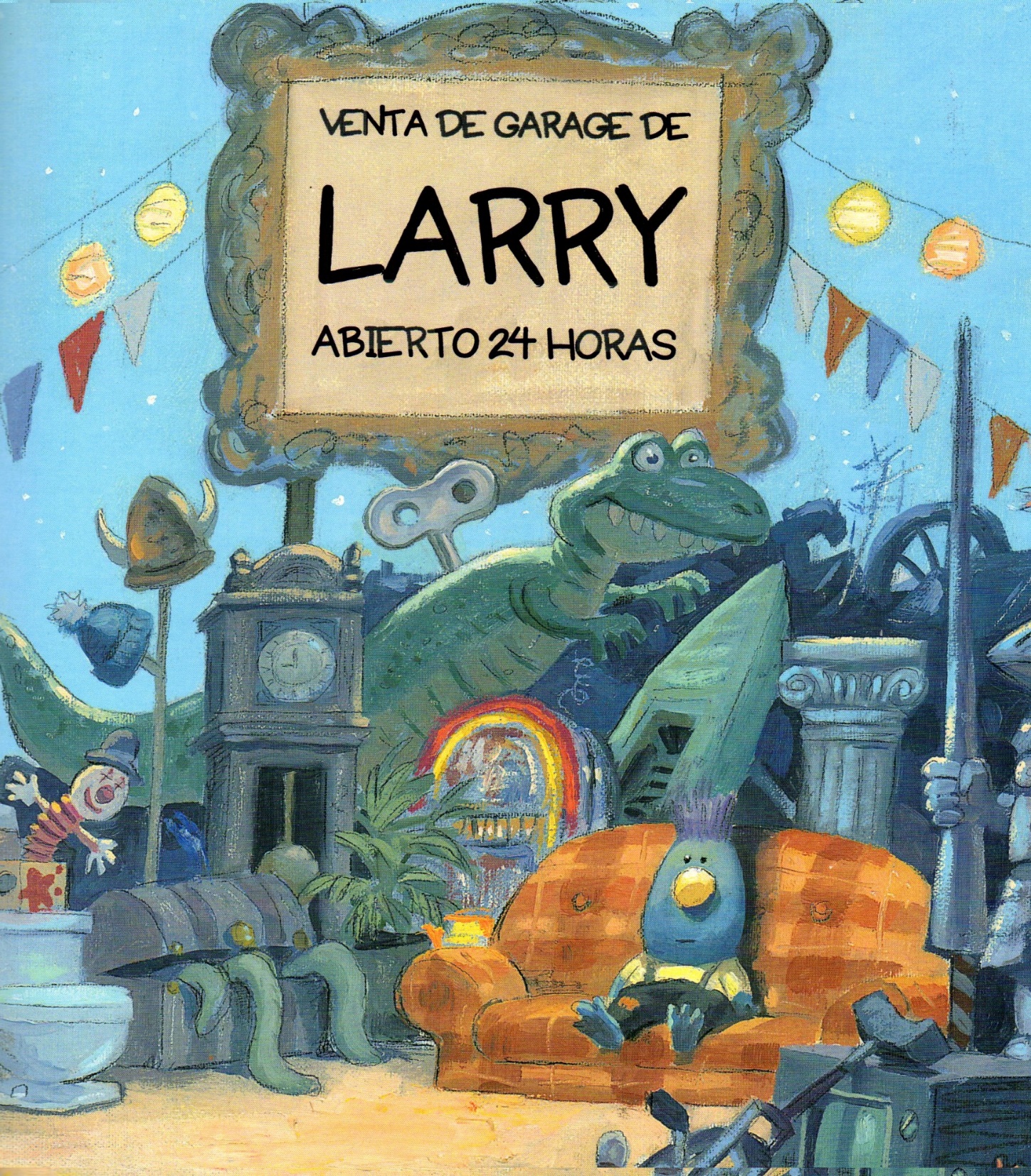 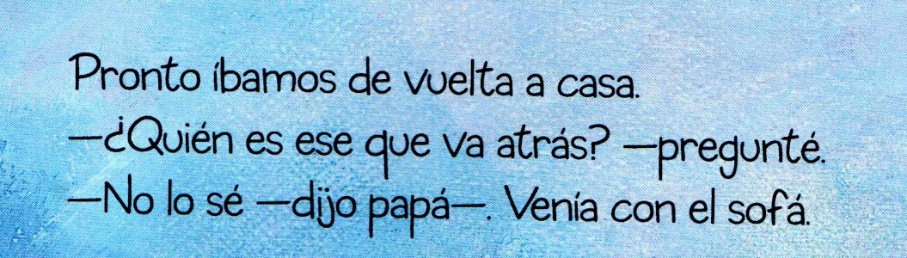 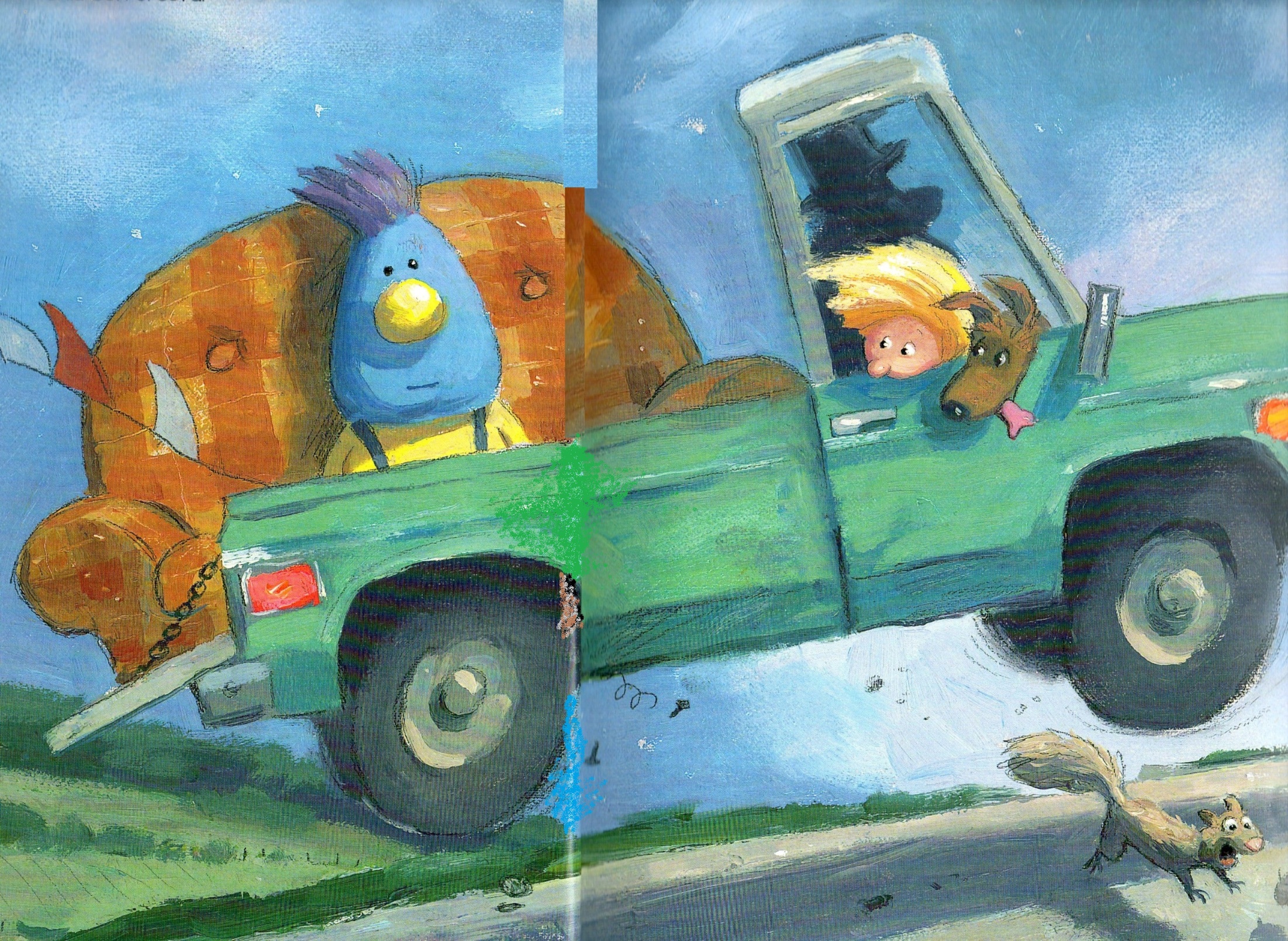 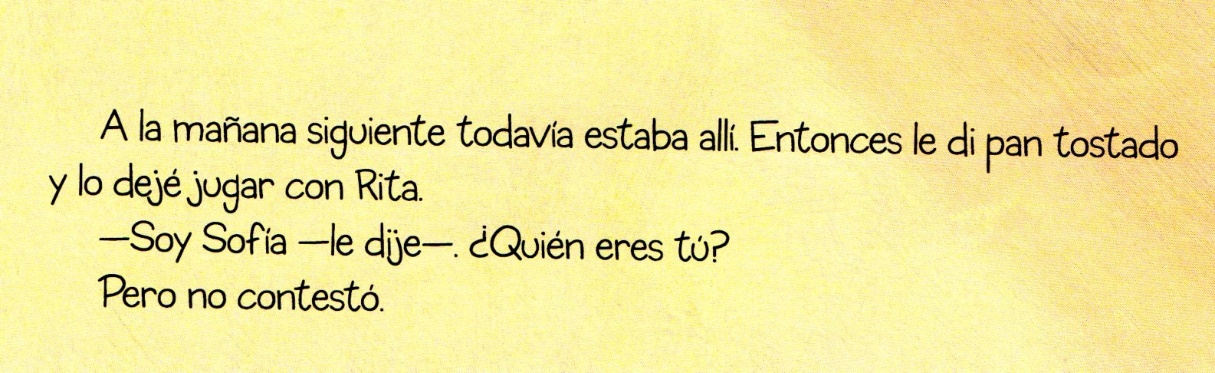 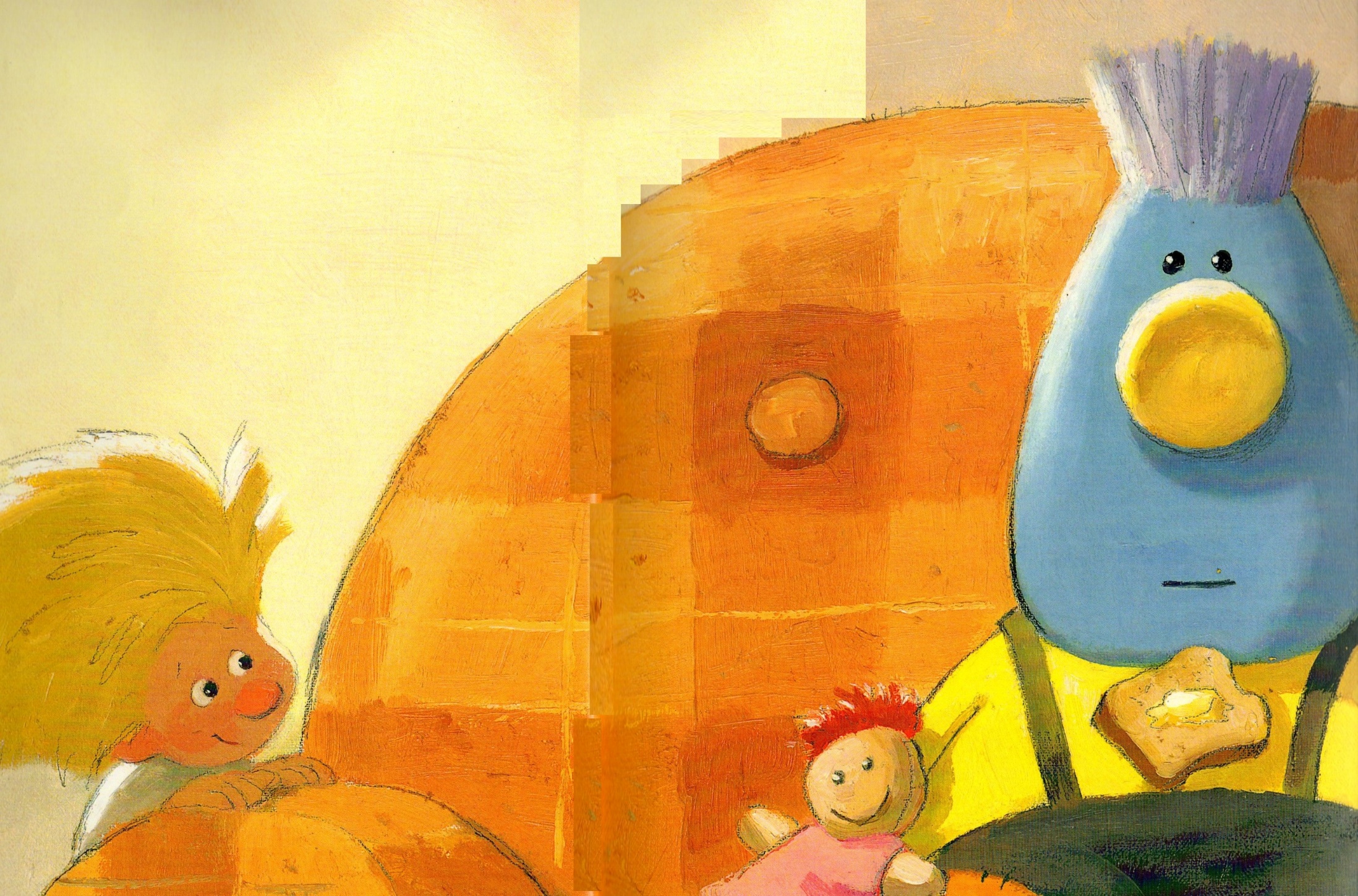 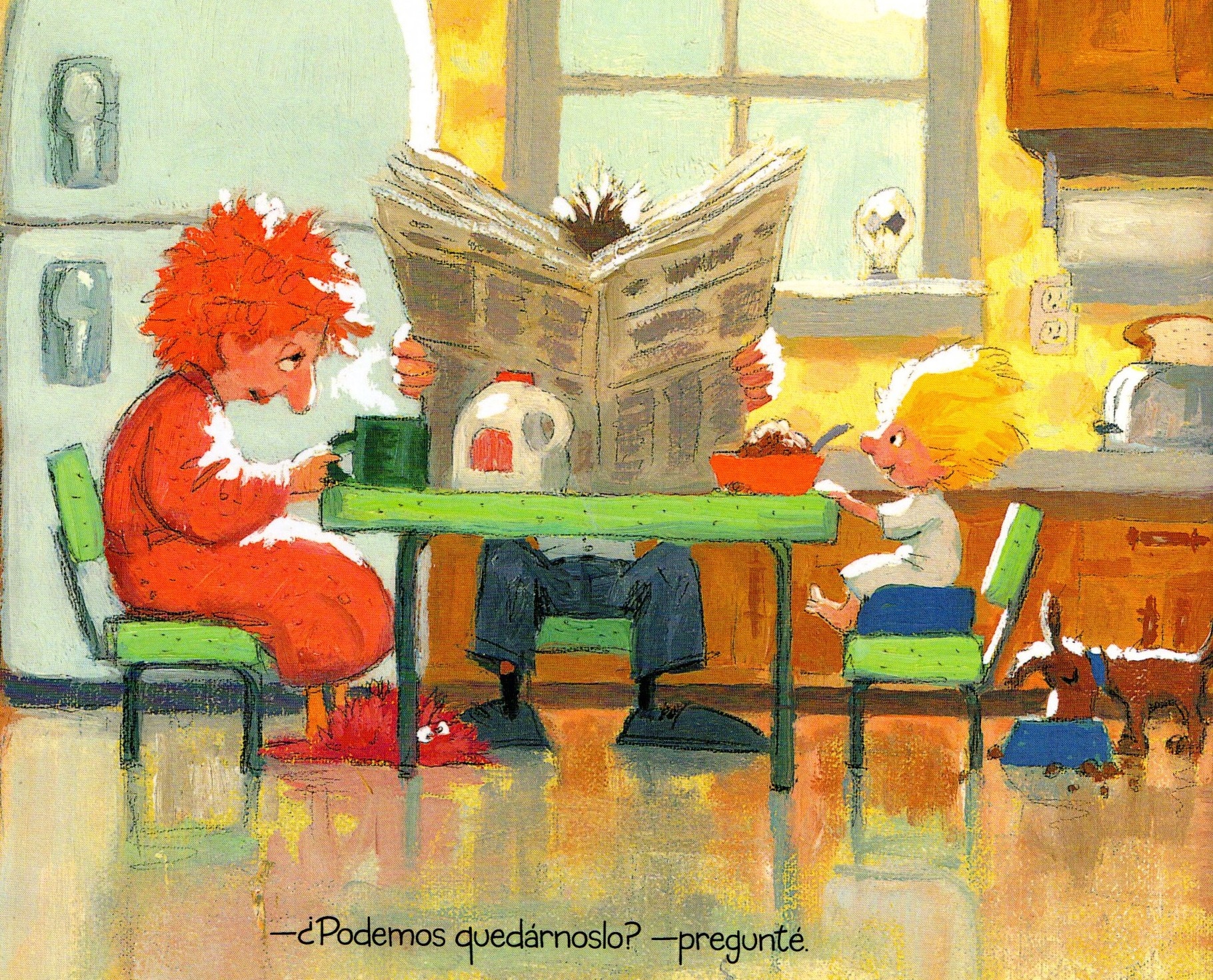 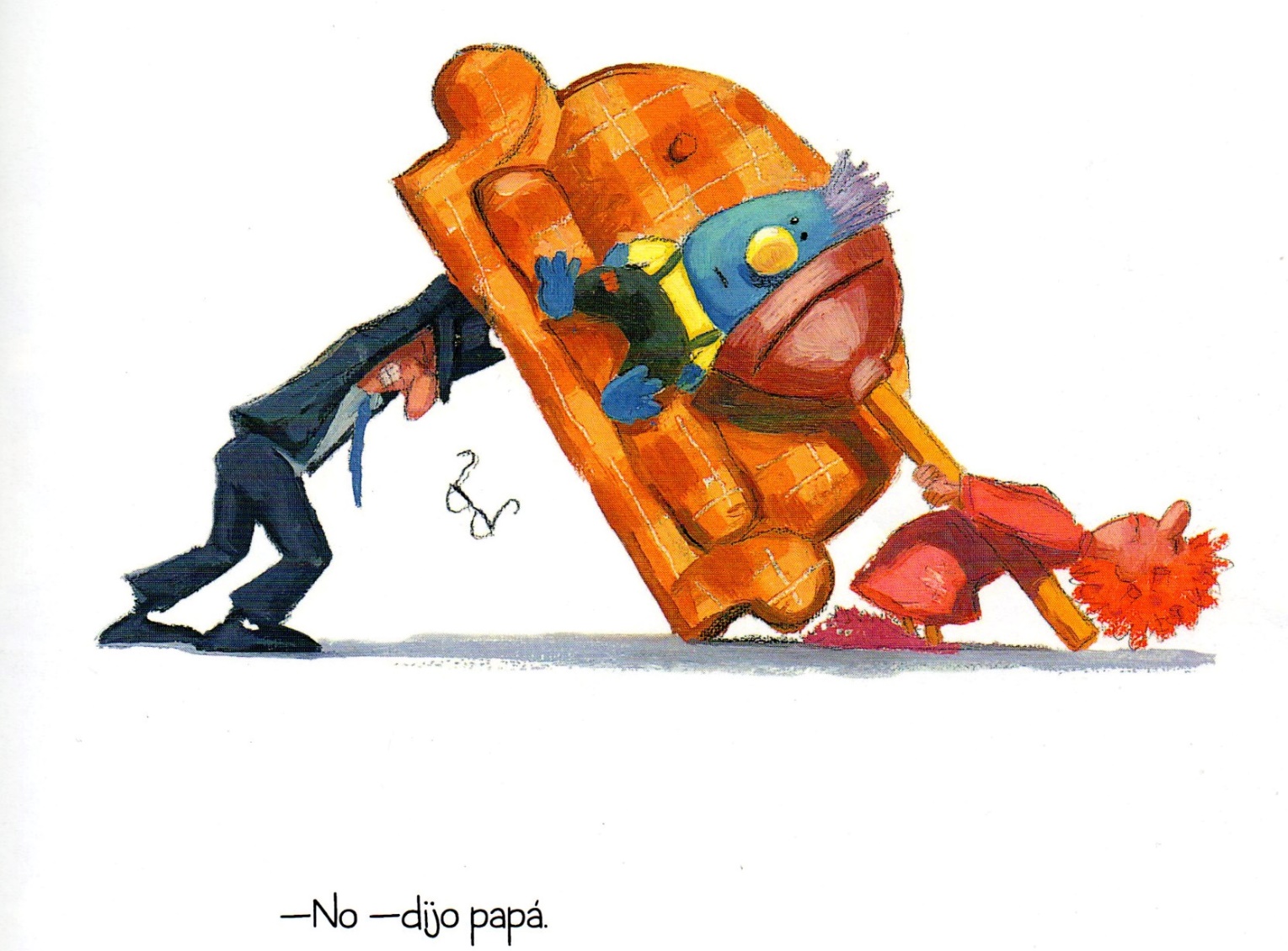 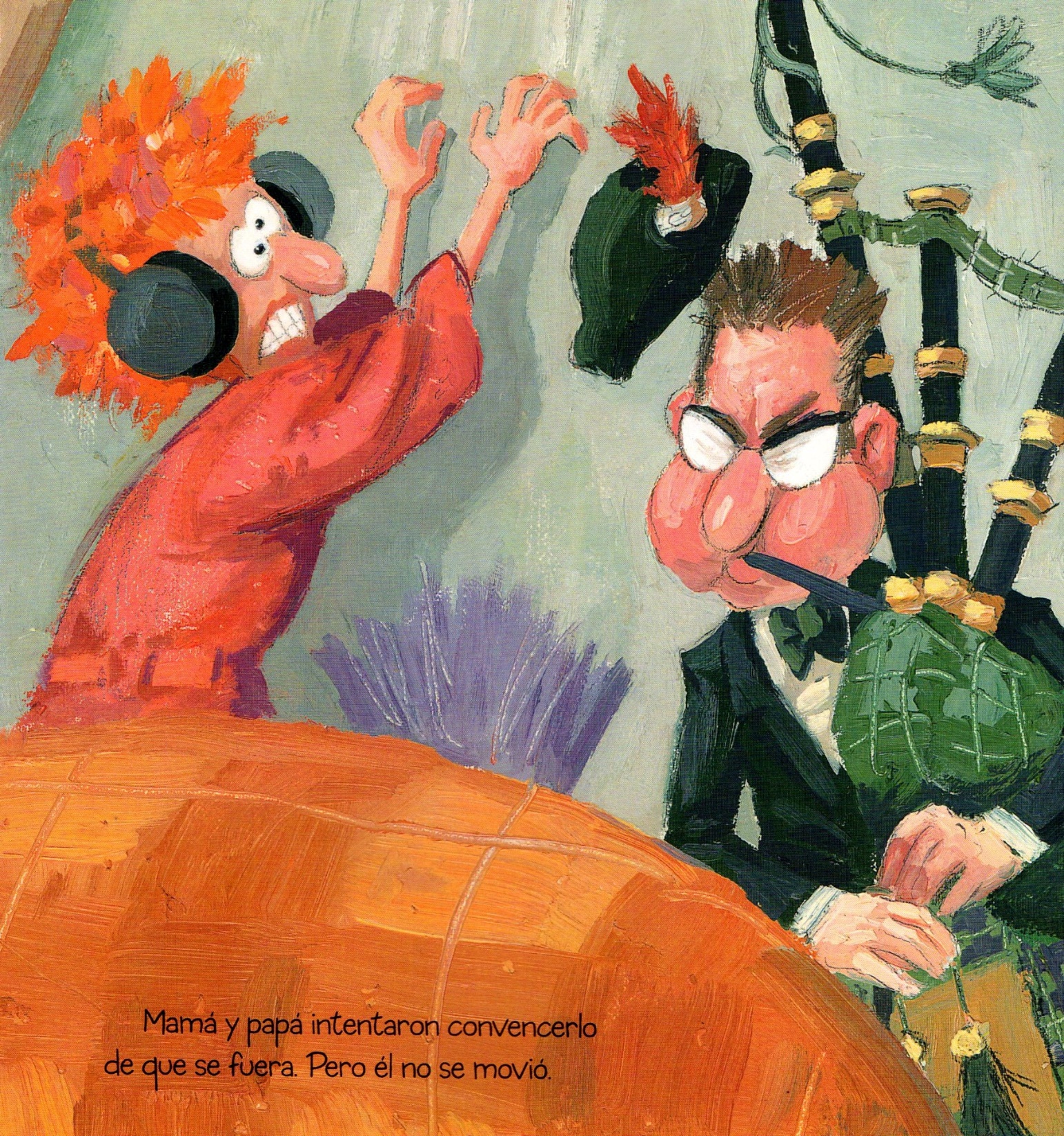 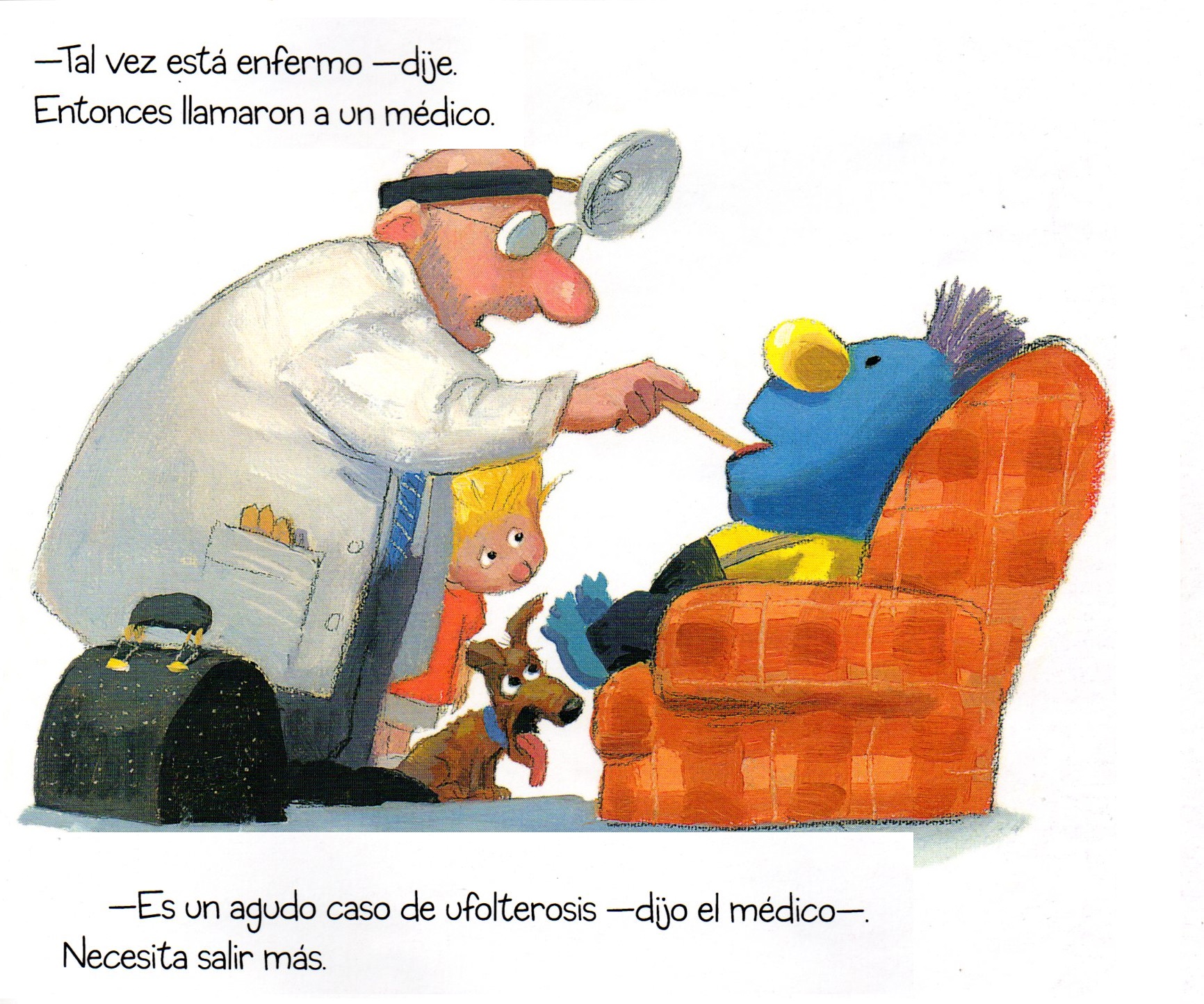 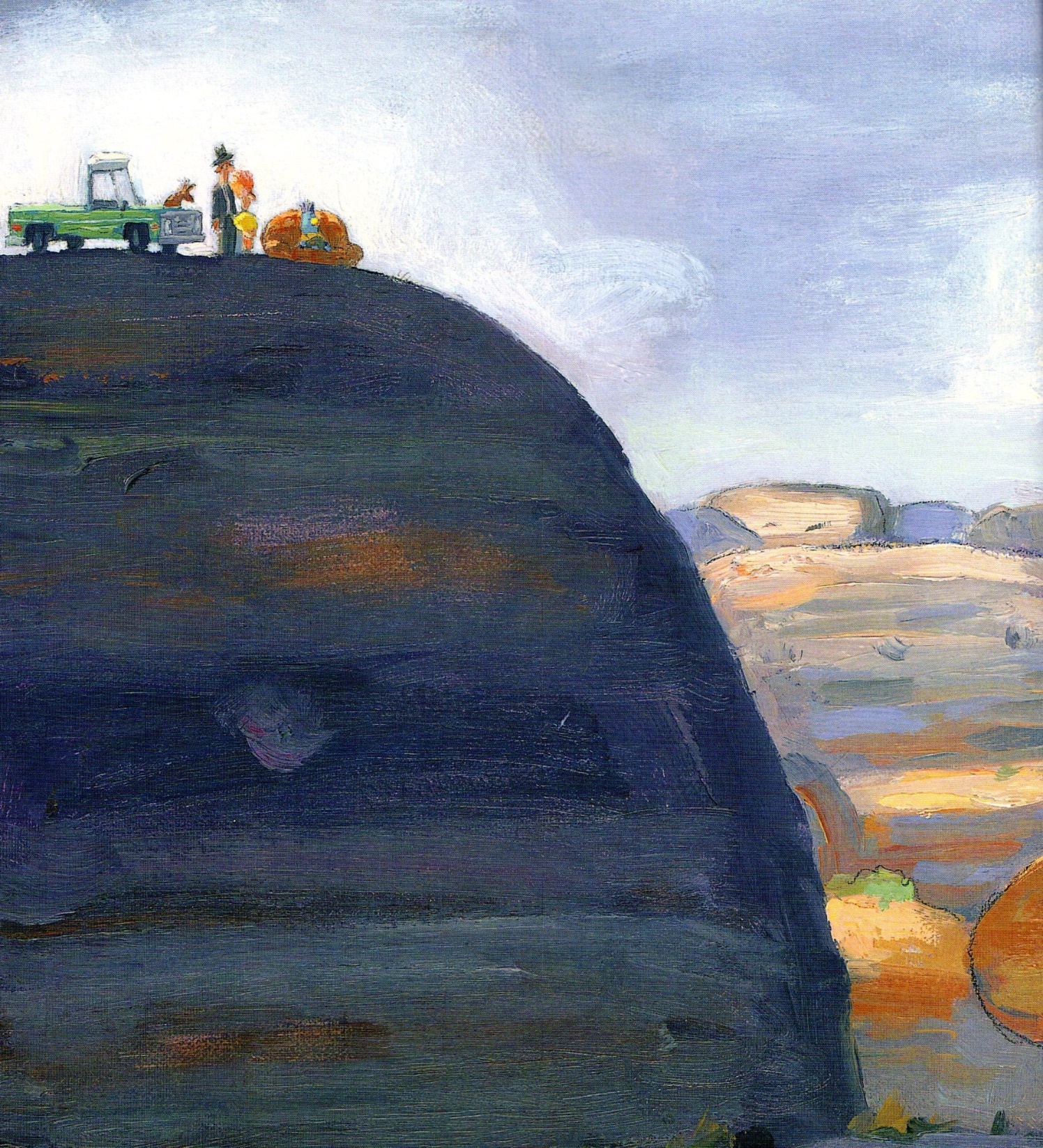 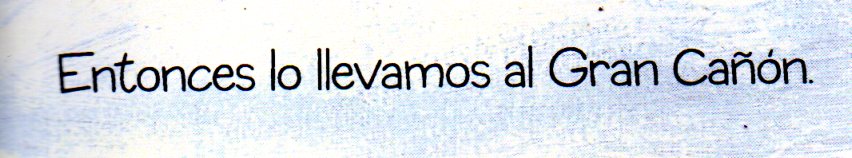 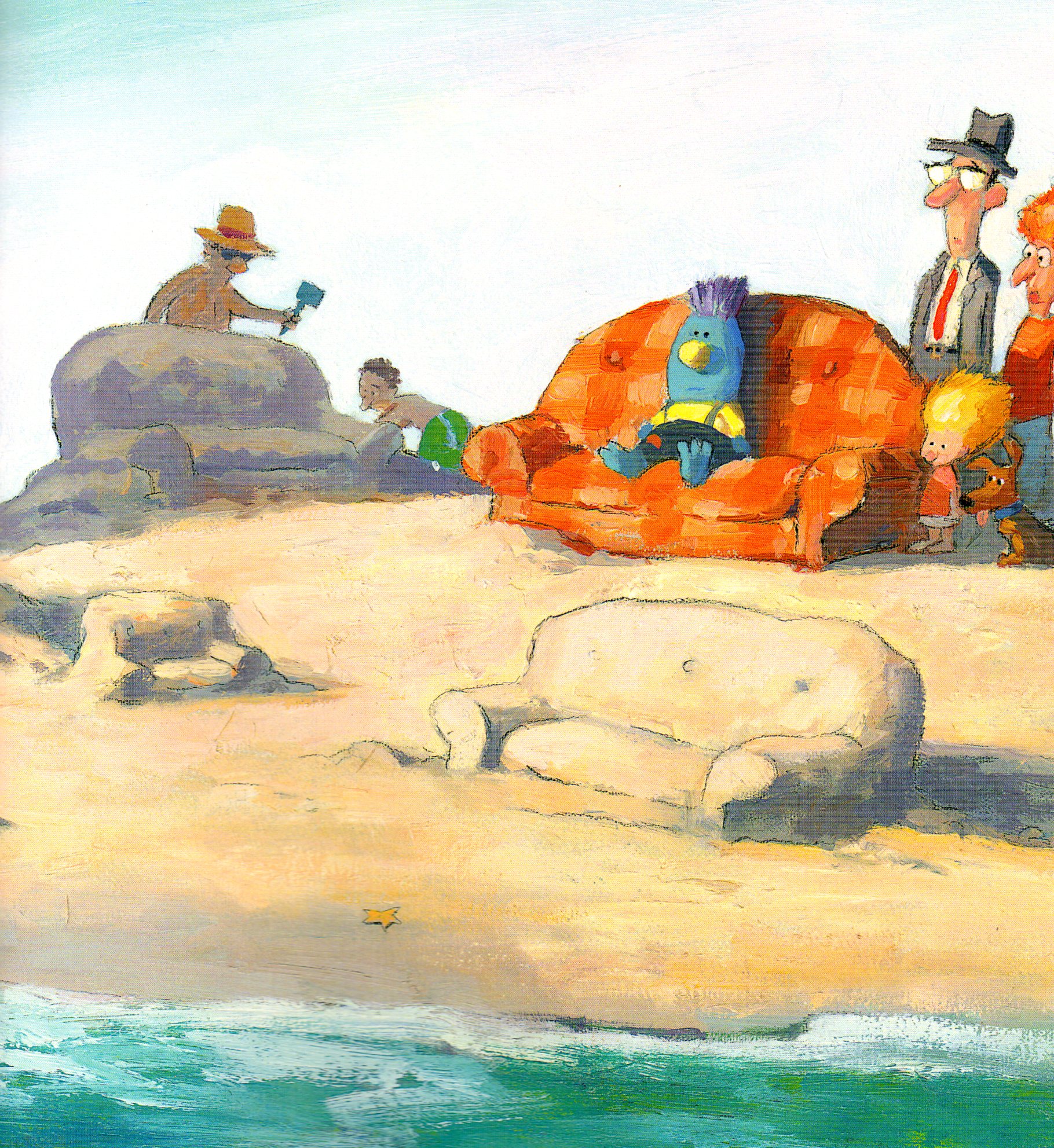 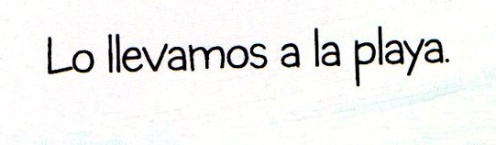 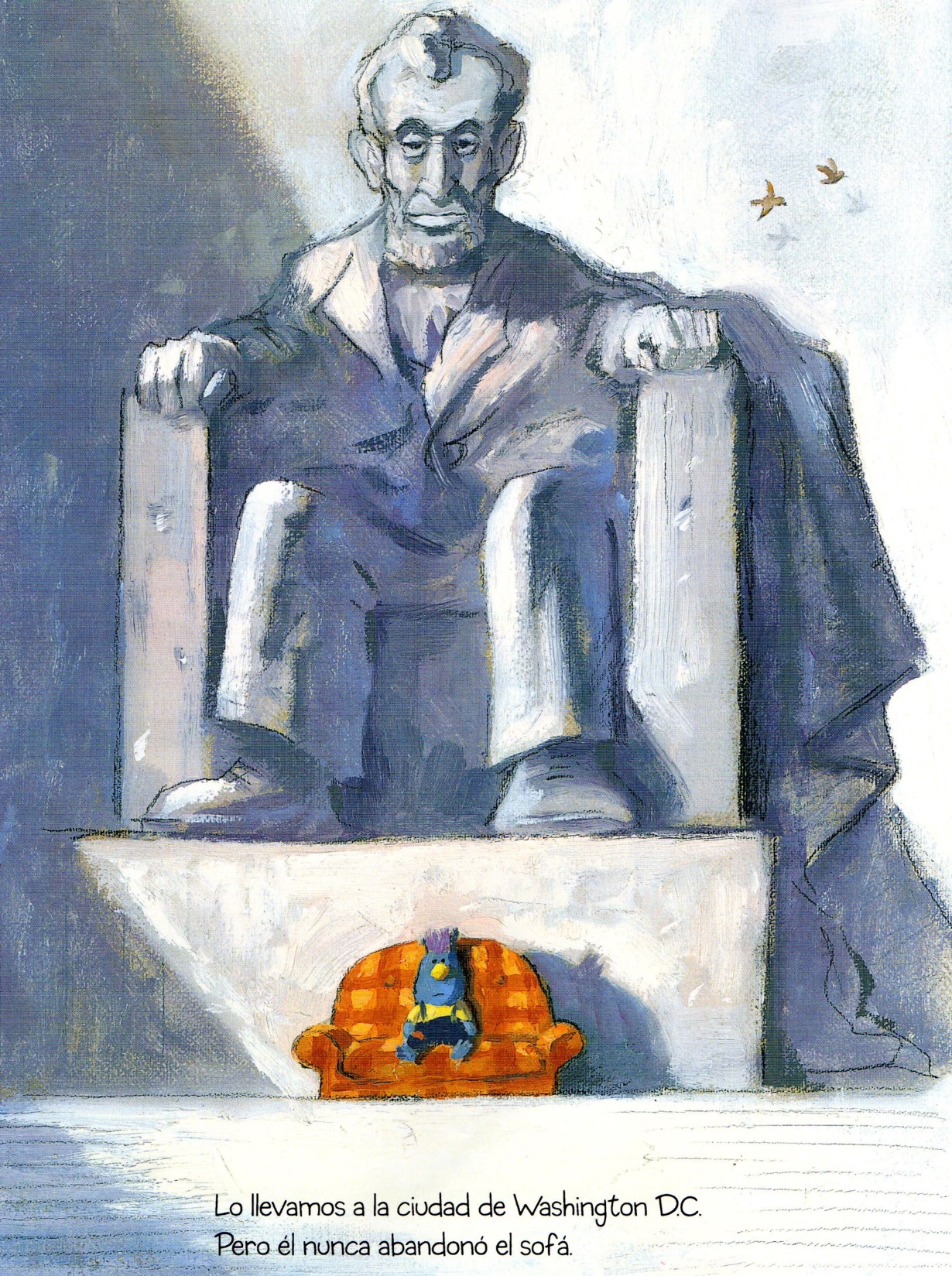 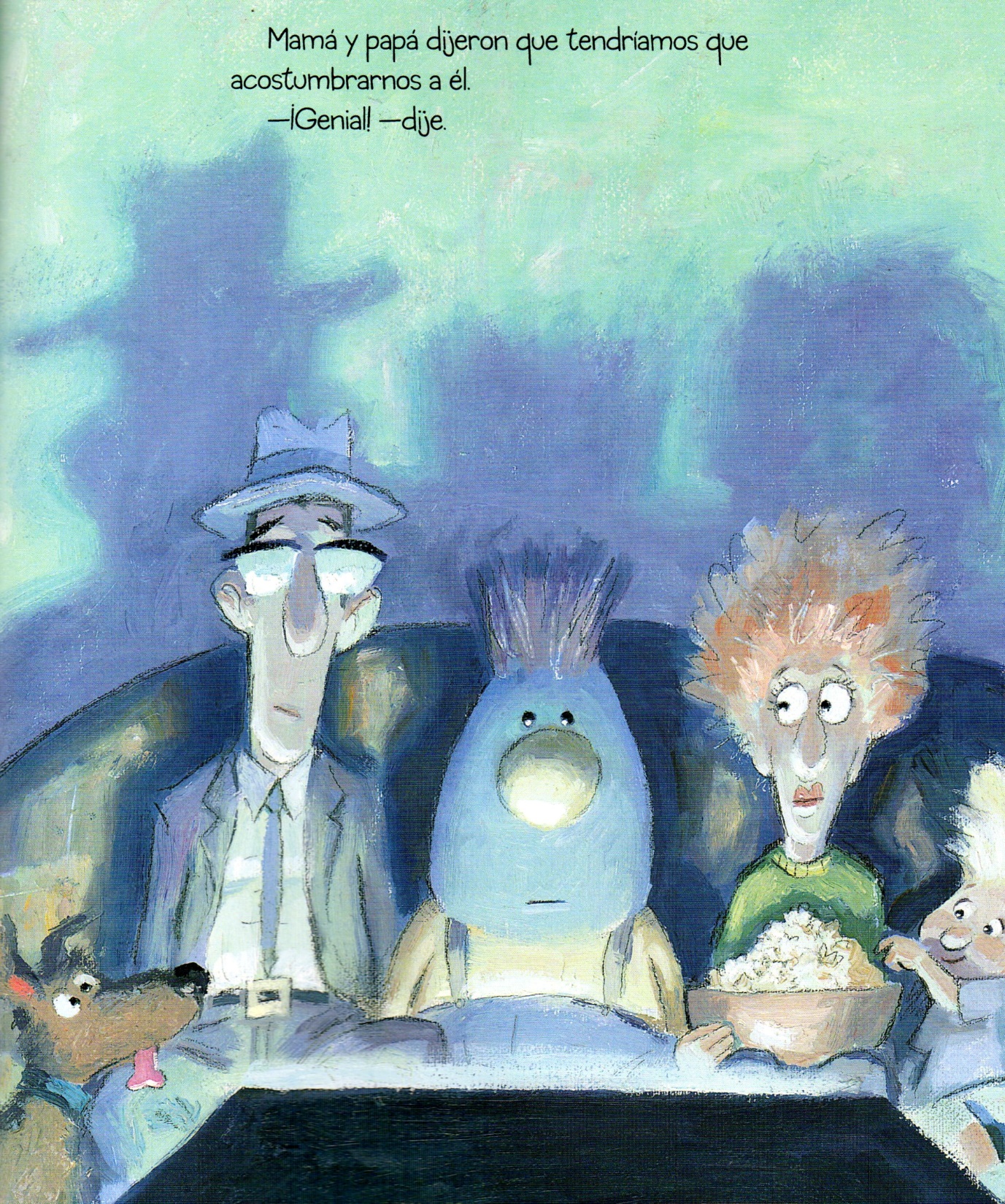 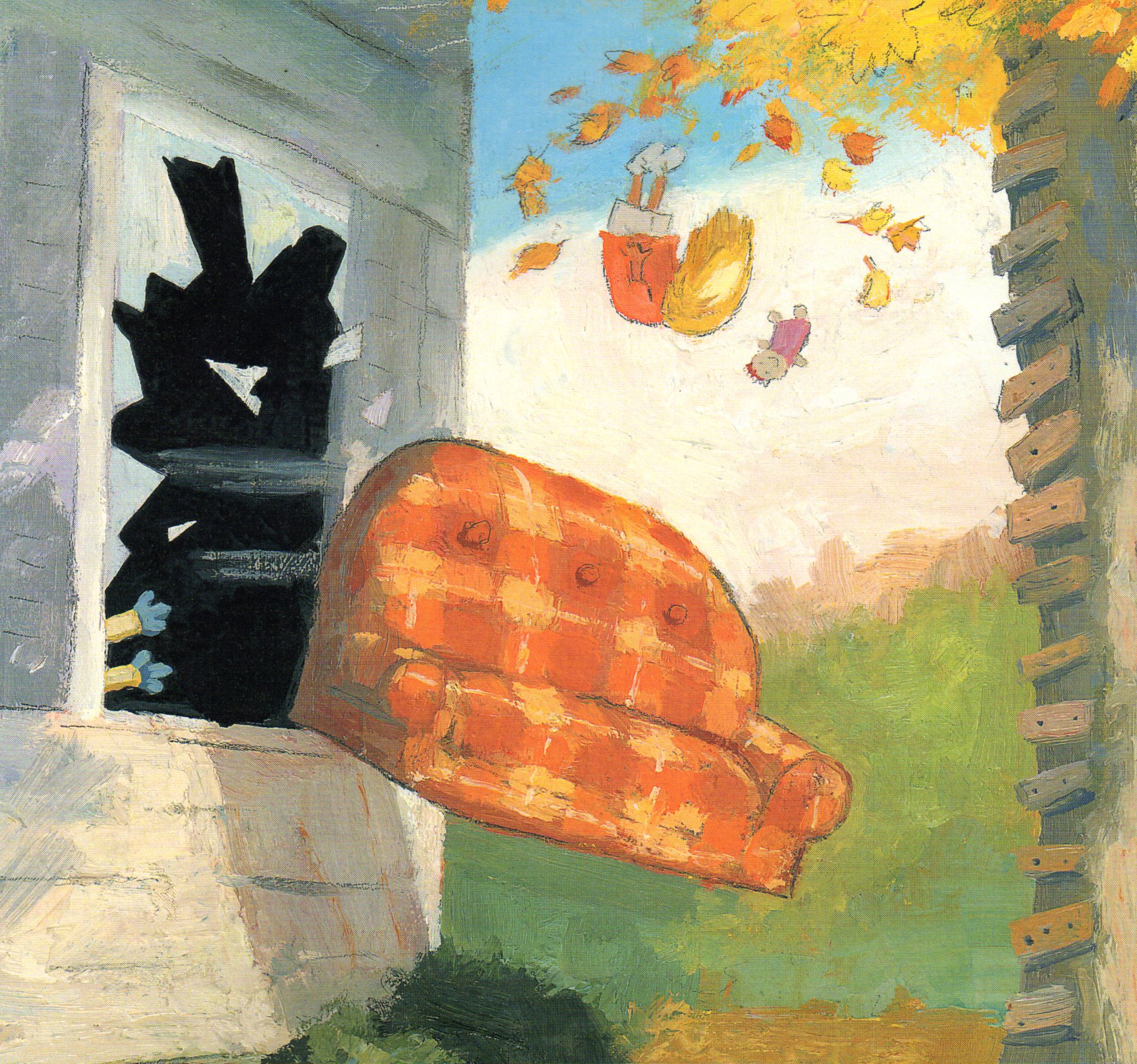 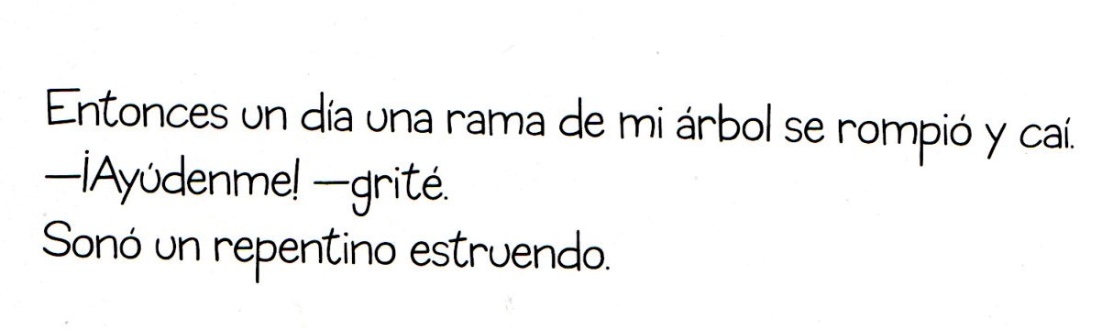 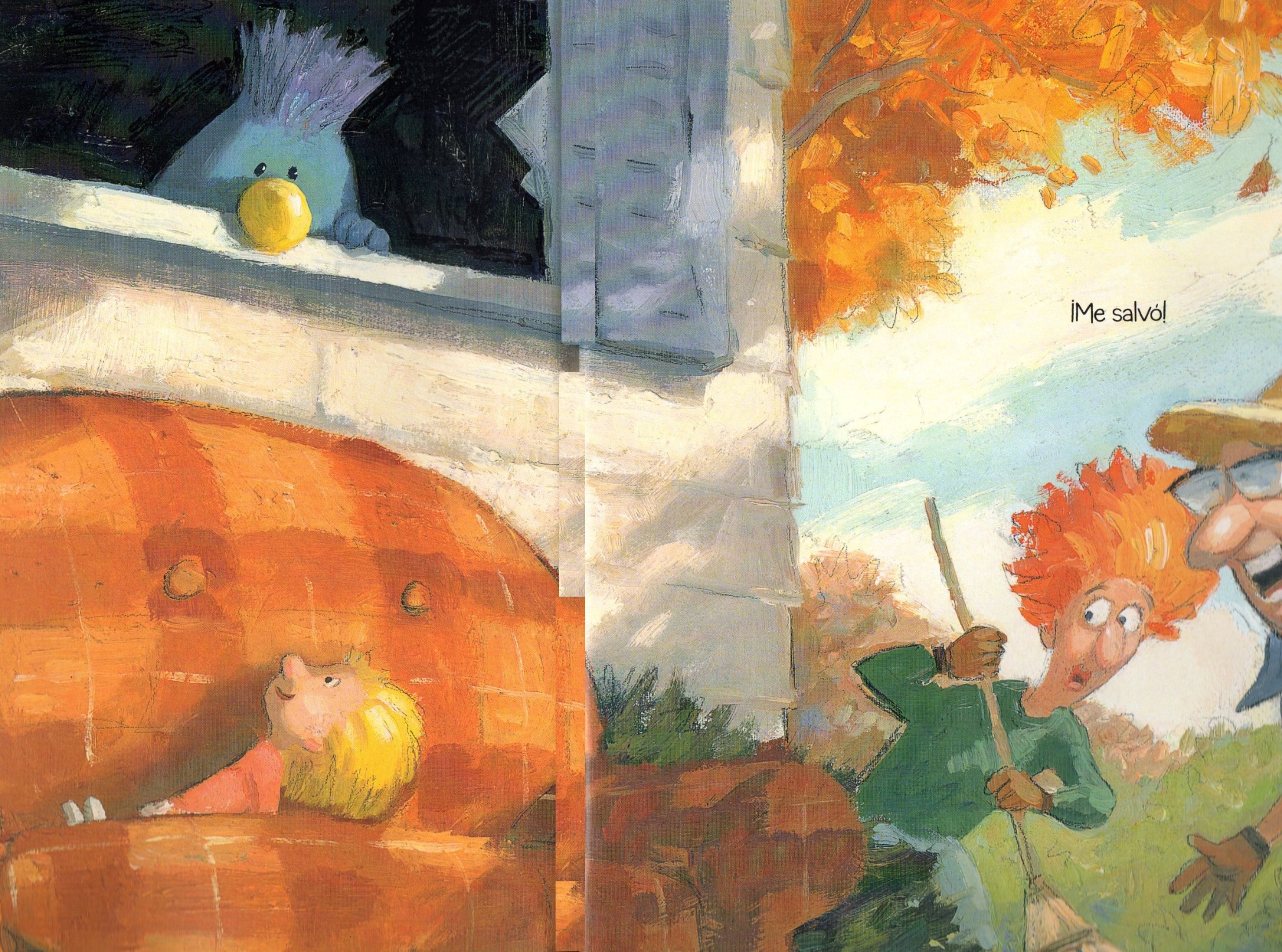 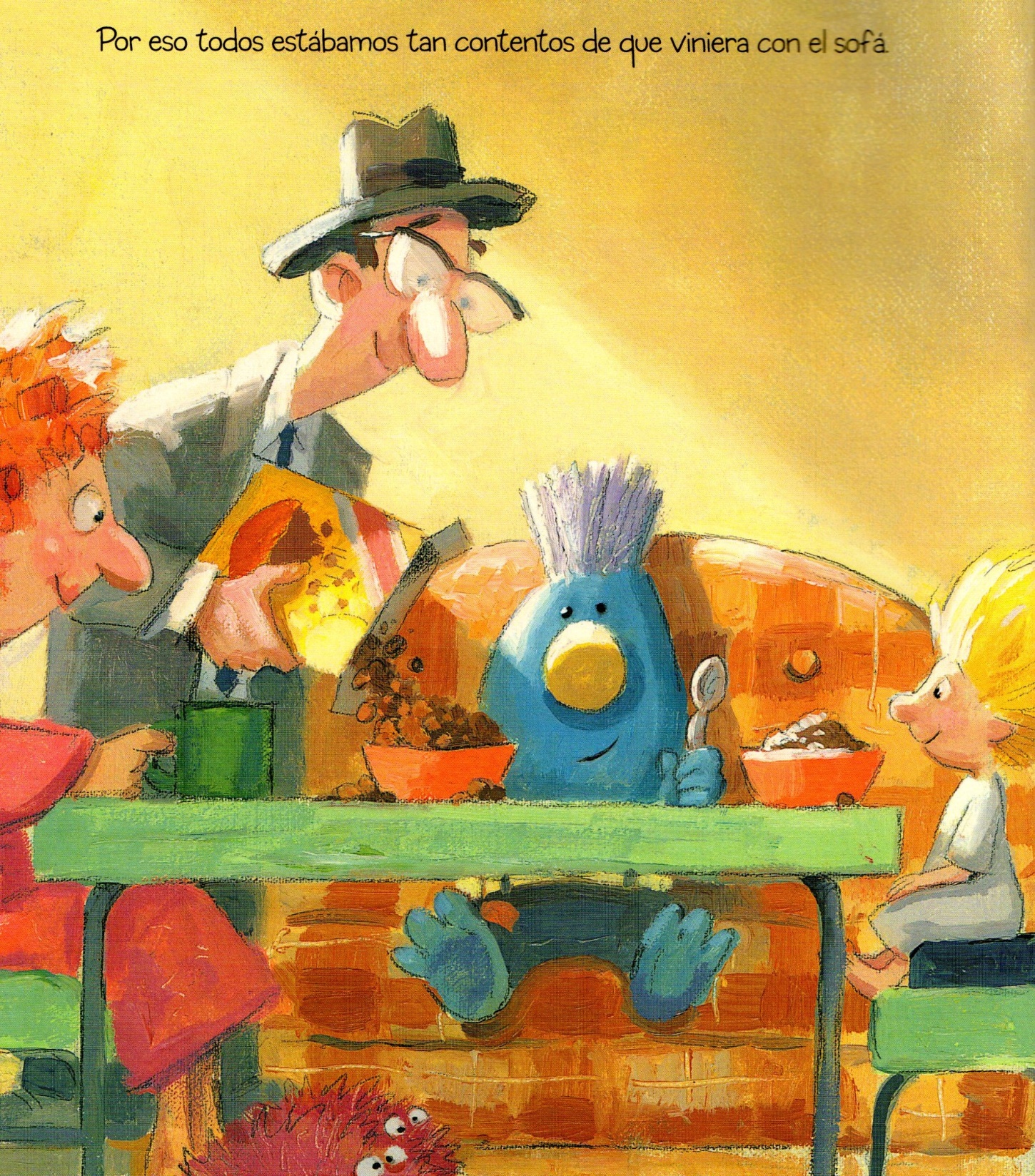 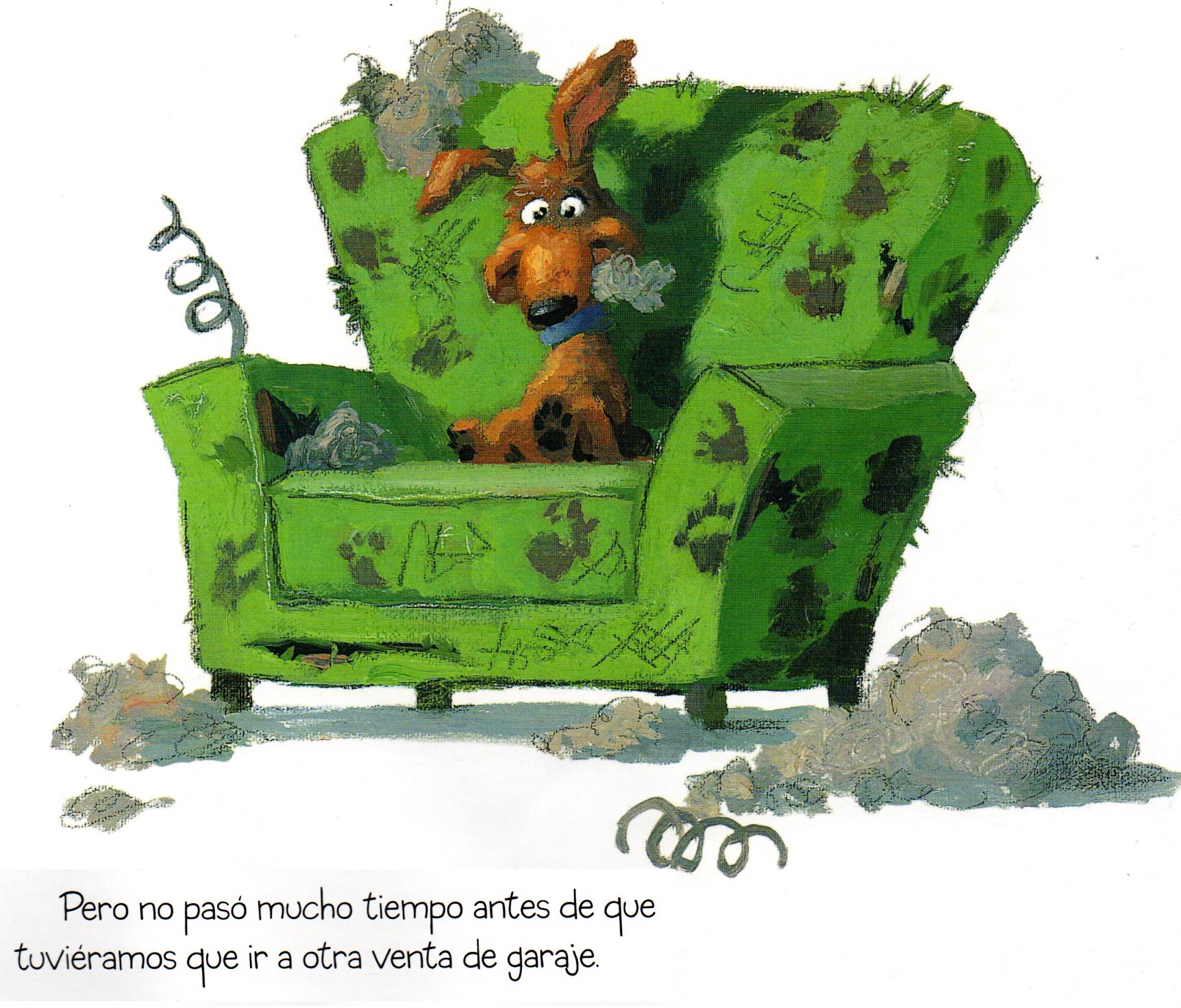 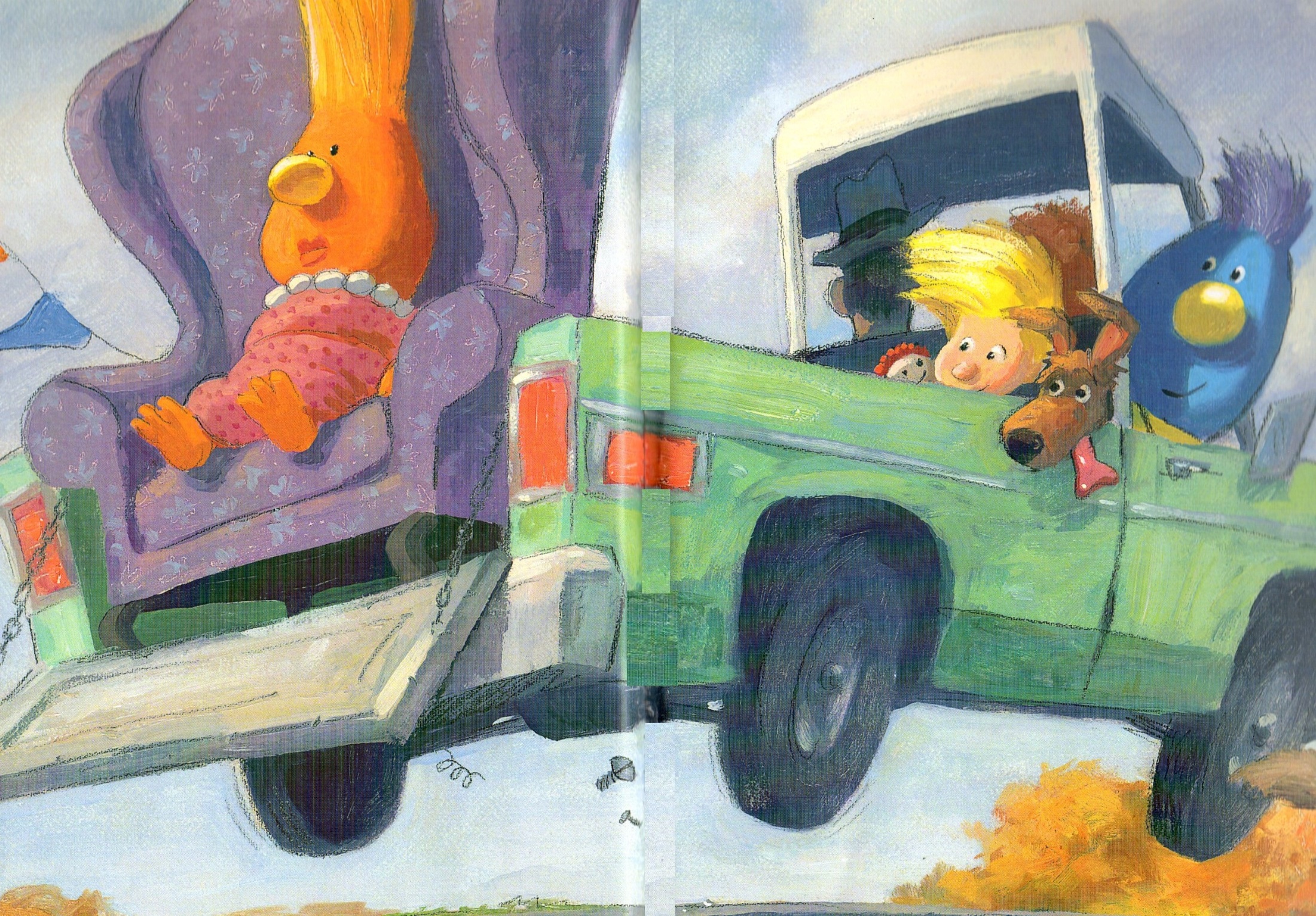 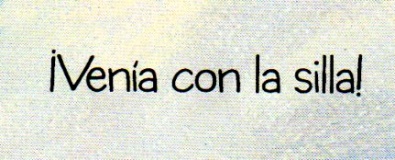 Fin…
Cortesía de:
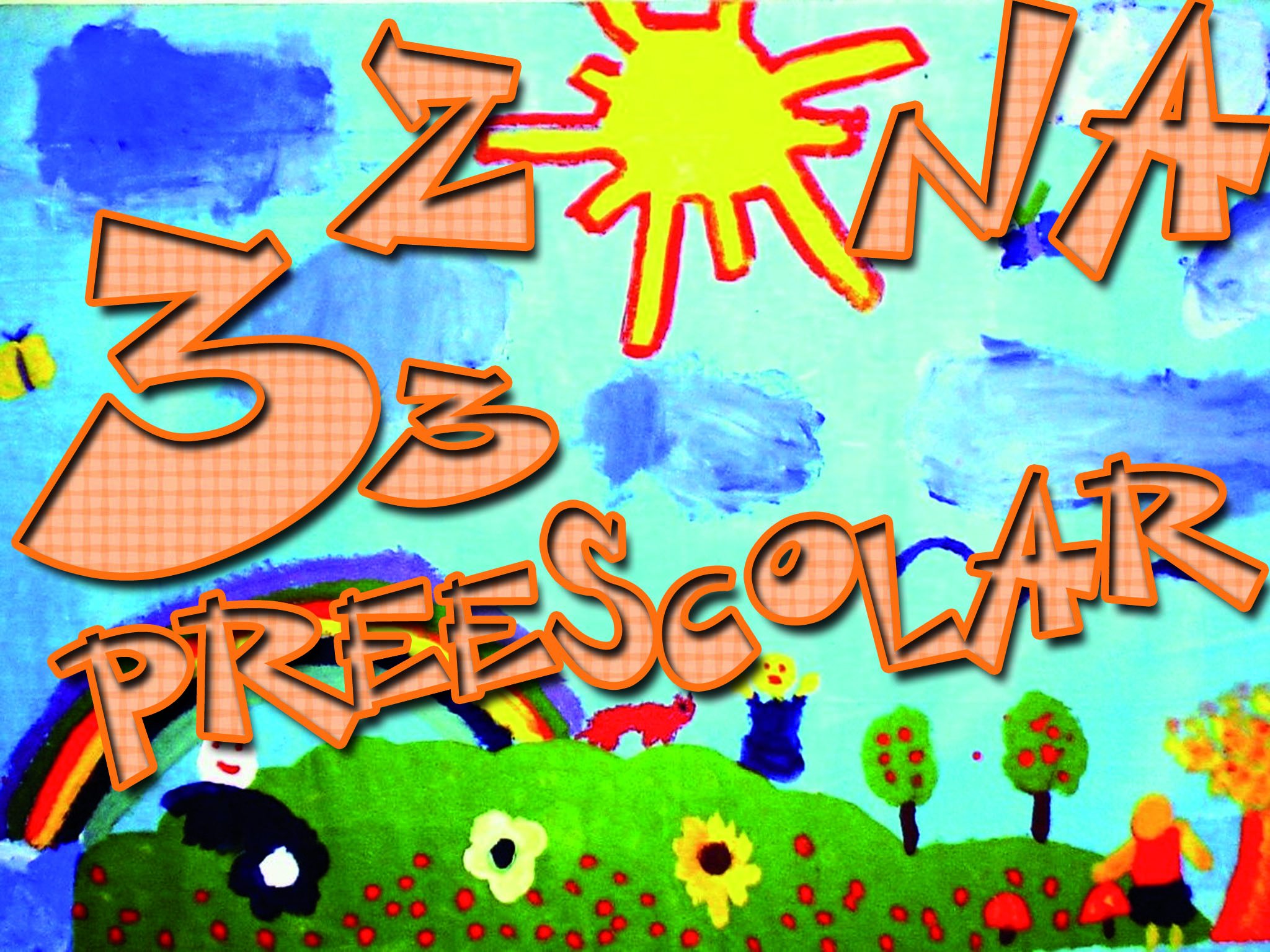